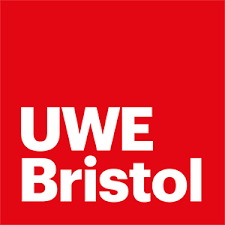 INVESTIGATING BROWNE'S METHOD IN SAMPLE SIZE DETERMINATION
Scholastica Obodo, Deirdre Toher, Paul White
 University of West of England, Bristol UK
Email: {Scholastica.obodo, Deirdre.toher, Paul.white} @uwe.ac.uk
Background
The design corresponds to a 2 by 2 by 2 by 3 by 5 fully crossed design.  100,000 replicates will be conducted at each cell combination (contrast with Browne who undertook 2000 replicates per cell)
The pilot randomised trial is frequently conducted to aid in the development of a future substantive or definitive trial (Thabane et.al. 2010). When the minimal importance difference (MID) is specified, Browne (1995) proposed a procedure for estimating the sample size required for a definitive two-arm randomised controlled trial. If the sample size for a planned definitive trial is too small,  there is high likelihood of inconclusive results (Machin et al., 2011) and  putting too few people through a trial  is unethical  (Halpern et. al. 2002).   Too large a sample size would lead to more patients than necessary receiving a treatment that may later prove ineffective and implies waste of resources too (Julious, 2009).  Too large a sample size or too small a sample size may therefore be considered unethical.
Results
Aim
Table 3: Mean Median percentage error for a given pilot sample size per arm
This study aims to determine
how accurate Browne’s approach is in pilot sample size  determination
the pilot sample size to control median percentage errors (MPE) between predicted sample size and the true minimum unknown sample size needed to satisfy power requirements.
Conclusion
Method
The Monte Carlo Simulation design is used for the analysis  in the R programming language  at the following combinations
Table 1: Parameter combinations
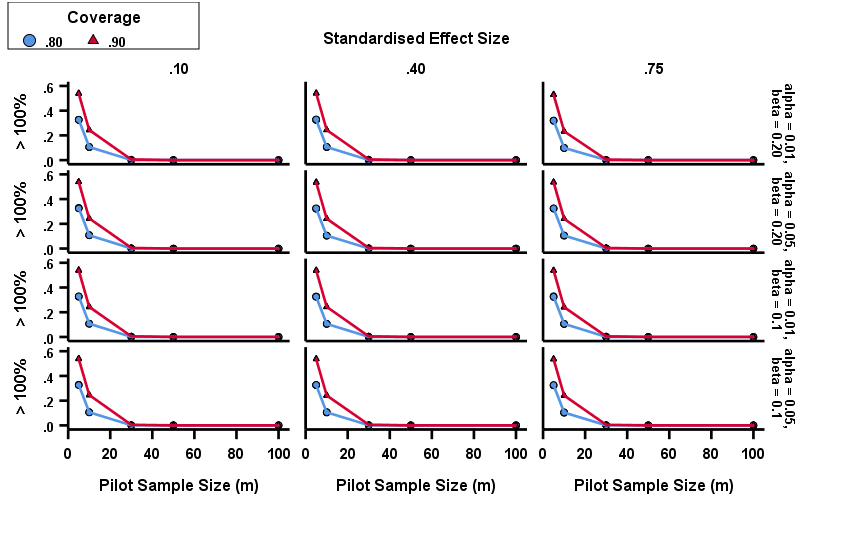 References
Browne, R.H., (1995). On the use of a pilot sample for sample size determination. Statistics in medicine, 14(17),.1933-1940.
Halpern, S.D., Karlawish, J.H. and Berlin, J.A., (2002). The continuing unethical conduct of underpowered clinical trials. Jama, 288(3),.358-362.
Machin, D., Campbell, M.J., Tan, S.B. and Tan, S.H. (2011). Sample size tables for clinical studies. John Wiley & Sons.
Thabane, L., Ma, J., Chu, R., Cheng, J., Ismaila, A., Rios, L.P., Robson, R., Thabane, M., Giangregorio, L. and Goldsmith, C.H., (2010).  A tutorial on pilot studies: the what, why and how. BMC medical research methodology, 10(1),.1.